3 ottobre 2023 – Seminary room Palidoro
Ospedale Pediatrico Bambino Gesù
IRCCS - Provider 784
Accessi venosi CVC in simulazione
Responsabili Scientifici: Massimo Rollo, Gaetano Ciliento

Docenti: Paola Amendola, Valerio Confalone, Alessandro Crocoli, Maria Vittoria Di Toppa, Pamela Latini, Gianluigi Natali, Flaminia Passi, Massimo Rollo, Desireée Rubei, Sara Scaringi, Serena Tucci 

Coordinamento simulazione: Orsola Gawronski
INFORMAZIONI
GENERALI
Obiettivo Formativo: 18
Educazione Continua in Medicina (ECM)

Al Corso sono stati assegnati n. 6 crediti formativi per le figure professionali di:
Infermiere, Infermiere Pediatrico, Medico .

E' obbligatoria l'iscrizione tramite riscatto del codice, coloro che non saranno presenti in piattaforma con regolare iscrizione,  non potranno accedere al corso e non avranno pertanto diritto ai crediti ECM;
Il rilascio dei crediti è subordinato all’effettiva presenza del partecipante all’intero evento formativo;
Per l'assegnazione dei crediti, è necessario compilare il questionario on line sulla soddisfazione dell'evento e superare la prova di valutazione finale prevista.
Si chiede di rispondere al  questionario anonimo che si riceverà entro i  6 mesi successivi alla conclusione della formazione sul campo, sull’utilità del corso stesso.
Data e sede:
3 ottobre 2023 – Salviati  

Iscrizioni:
Saranno  accettate le prime 15 iscrizioni. E’ obbligatorio effettuare l’iscrizione on-line su: http://www.formazione.ospedalebambinogesu.it/
entro il giorno prima della data di inizio dell’evento.
Inserire il codice di riscatto riservato al personale interno dell’Ospedale, nell'apposita sezione CODICI visibile in "IL MIO PANNELLO" . 
Una volta riconosciuto il codice, cliccare sul pulsante "RISCATTA" per ultimare l'iscrizione all'evento. In caso di esaurimento posti contattare la Segreteria Organizzativa.
SEGRETERIA ORGANIZZATIVA
Servizio Eventi Formativi Educazione Continua in Medicina
Ospedale Pediatrico Bambino Gesù
P.zza S. Onofrio, 4 00165 Roma
Tel. 06/68594758-4864-2411-3154-2290 Fax: 06/68592443
E-mail: congressi@opbg.net;  www.ospedalebambinogesu.it
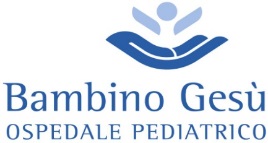